Survey Presentation
By Moses & Moses
THIS IS THE HOOK
What famous drink started with dancing goats?
Q:
A:
COFFEE
[Speaker Notes: COMPONENTS REQUIRED]
RESEARCH QUESTION:
Here is the research question & outline

I would also talk about why I chose this topic (not on the PPT)

You do NOT need to have everything on the PPT
Do people think coffee is healthy?
OUTLINE:
Report findings
Conclusions
Answer the research question
Reflect
Questions
FINDINGS
You don’t need to show ALL your questions. There may not be time. You can show the ones you think are important. You can show all 10 if you want
10 Questions
Examples:
Do you drink coffee?
How much do you spend?
How much coffee do you drink a day?
Are you addicted to coffee?
FINDINGS
You can show your findings using CHARTS if you know how to
Q1: Do you drink coffee?
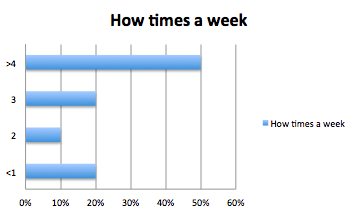 Q2: How often?
FINDINGS
It is ok NOT to use charts also!
Q3: Do you think you are addicted?
YES – 10%
NO –  90%
Awake - 80%
Happy – 10%
Tired – 10%
Q4: How do you feel after?
CONCLUSIONS
Here we will show our conclusions – You did this on the yellow papers
Most people drink coffee
More than half the people drink over 5 cups a week
Almost none of the people are addicted
Most people feel awake after
Now, we will answer our Research Question. This is the most important part of the presentation!
OUR RESEARCH QUESTION:
Do people think coffee is healthy?
Answer: YES
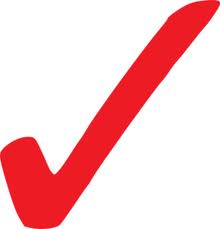 REFLECTIONS:
What was Good, what was challenging.

This is the last page of the yellow sheet you did last class.
What went well:
People friendly
Fast
Fun

Challenging: 
People very busy
raining
CONCLUSION
IN the conclusion, you say what you already talked about. Keep it SHORT AND SIMPLE
Surveyed 10 people
Most people drink coffee
Only a few were addicted
No problems
Helped people stay awake

People think coffee is healthy
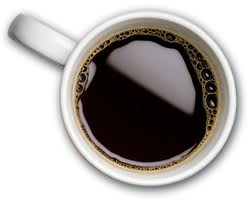 THE END!

Say Thank You then ask the class if they have any questions
THANK YOU!
Questions?